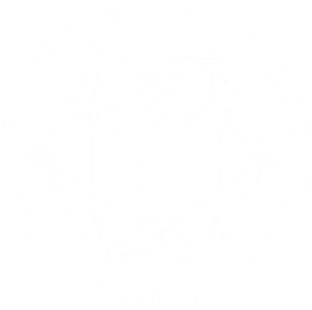 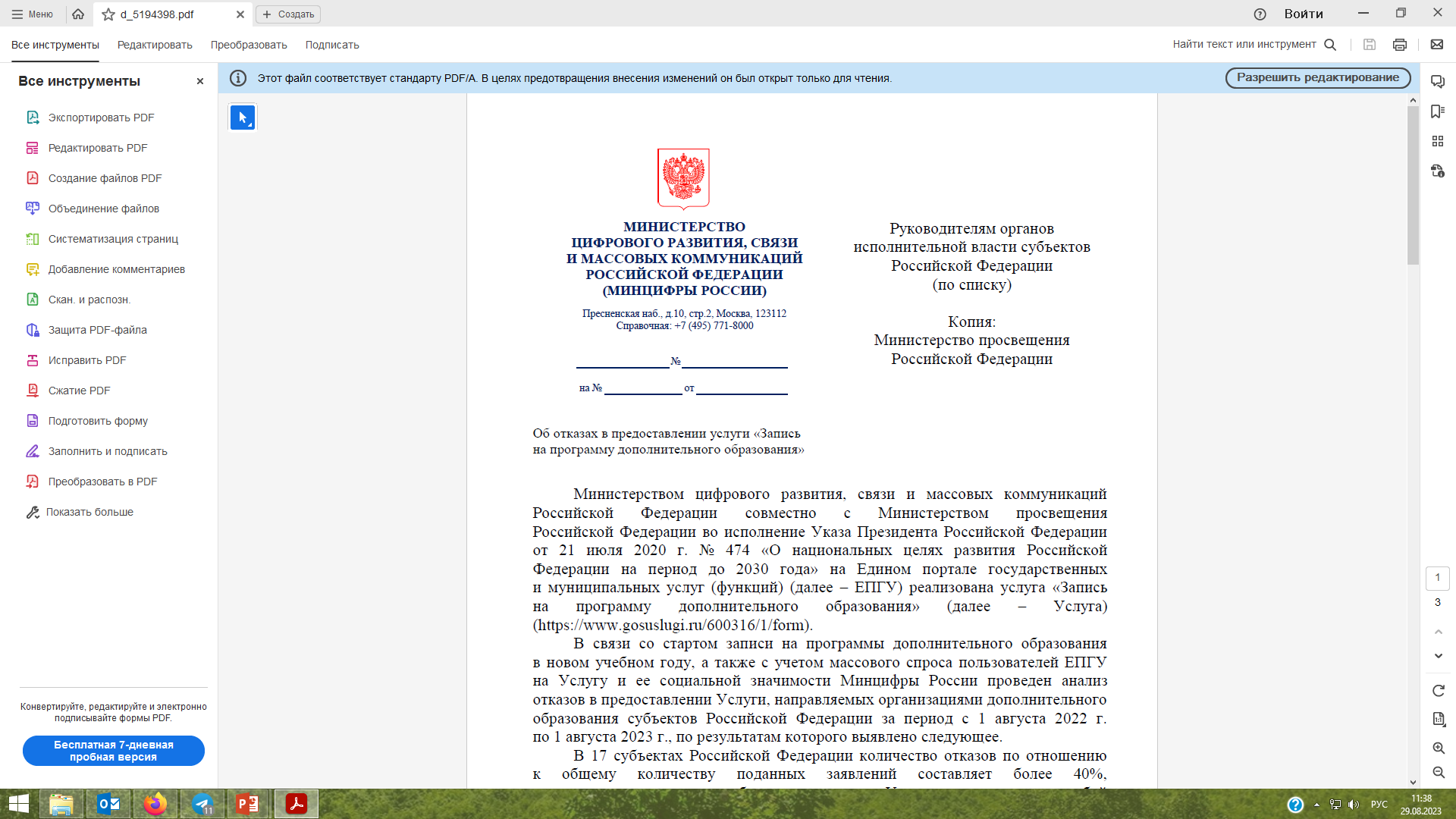 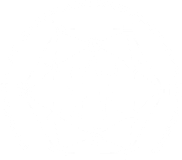 Ярославская область
Наиболее частные причины отказов:

«Набор закрыт»
«Нет мест»
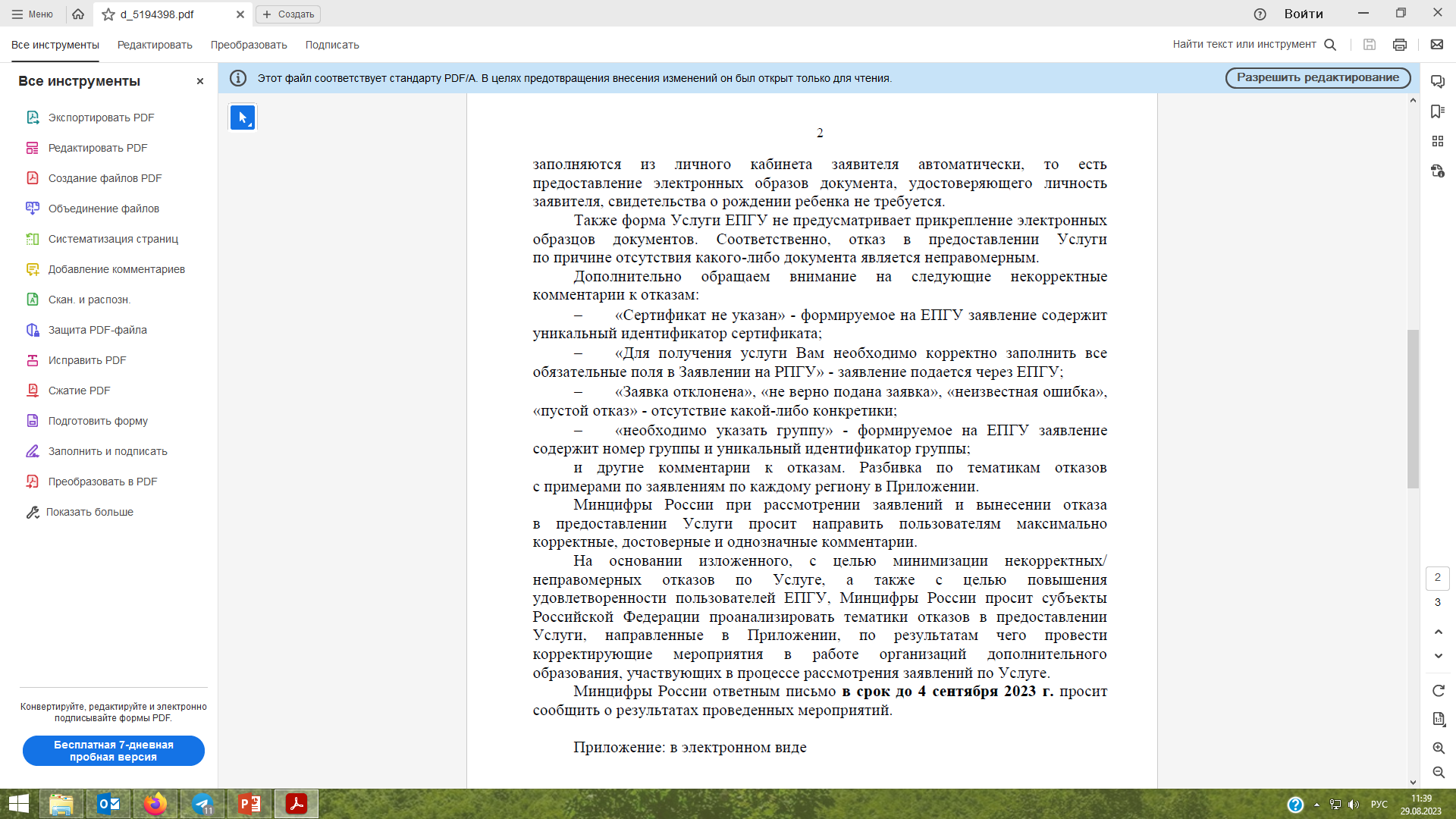 1
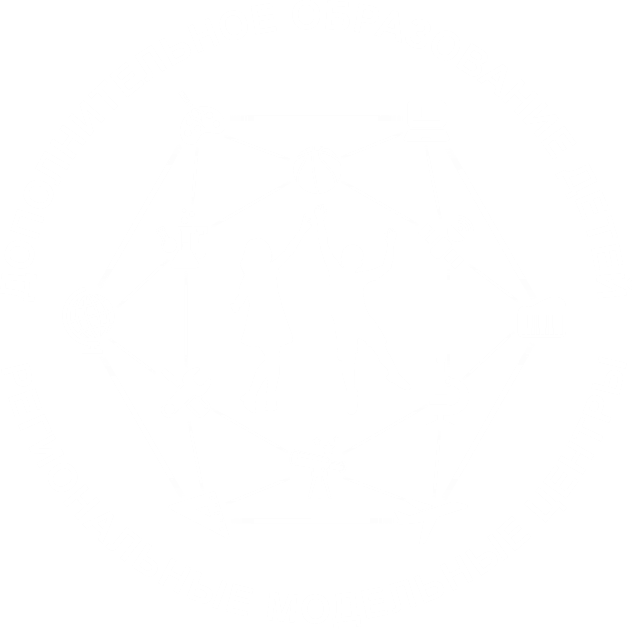 Ярославская область
Изменения в дополнительном образовании

Горюшина Е.А., канд.психол.наук, 
руководитель РМЦ ДОД Ярославской области
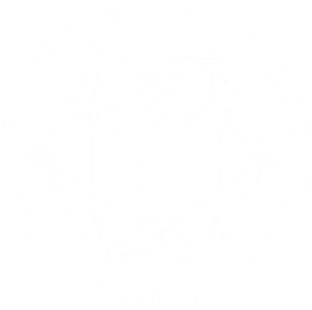 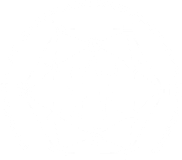 Ярославская область
Часть для сотрудников организаций
3
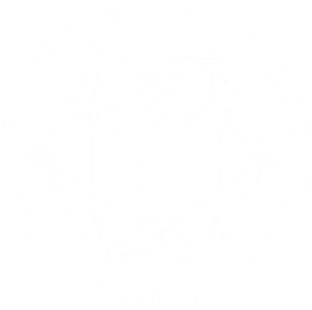 Региональные документы
Концепция персонифицированного дополнительного образования детей в Ярославской областиПравила персонифицированного финансирования ДОД
Модернизация
Вводится понятие «социальный сертификат»
Постановление Правительства области от 25.02.2021 N 71-п 
«Об утверждении Порядка формирования государственных социальных заказов на оказание государственных услуг в социальной сфере, отнесенных к полномочиям органов государственной власти Ярославской области, и формы отчета об исполнении»

Постановление Правительства области от 25.02. 2021 года N 70-п
«Об организации оказания государственных услуг в социальной сфере при формировании государственного социального заказа на оказание государственных услуг в социальной сфере»
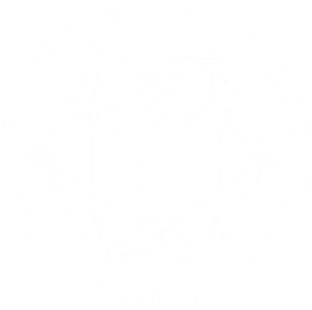 Что изменится?
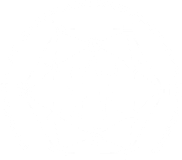 Ярославская область
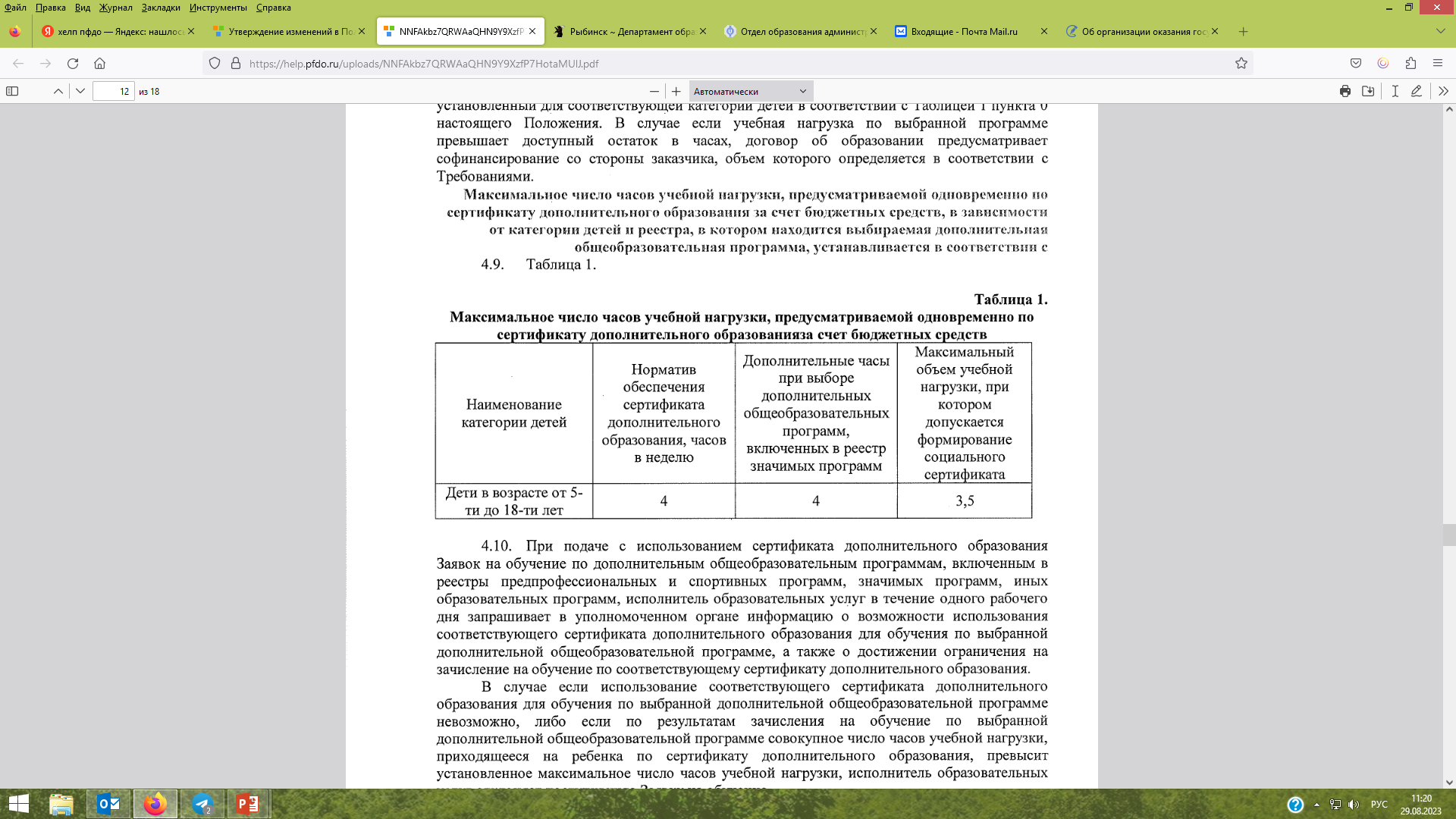 Вебинар https://www.youtube.com/live/H_S8TOBm1I8
5
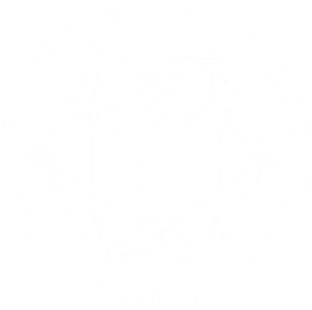 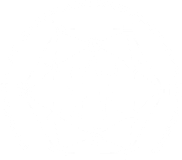 Ярославская область
сертификат ≠социальный сертификатСертификат ДО одинСоциальный сертификат формируется на каждую услугу ДОП реестра сертифицированных
6
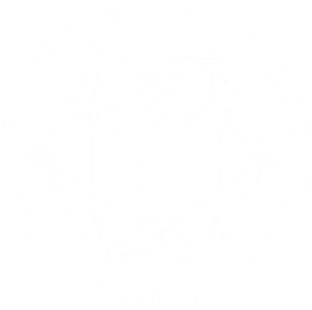 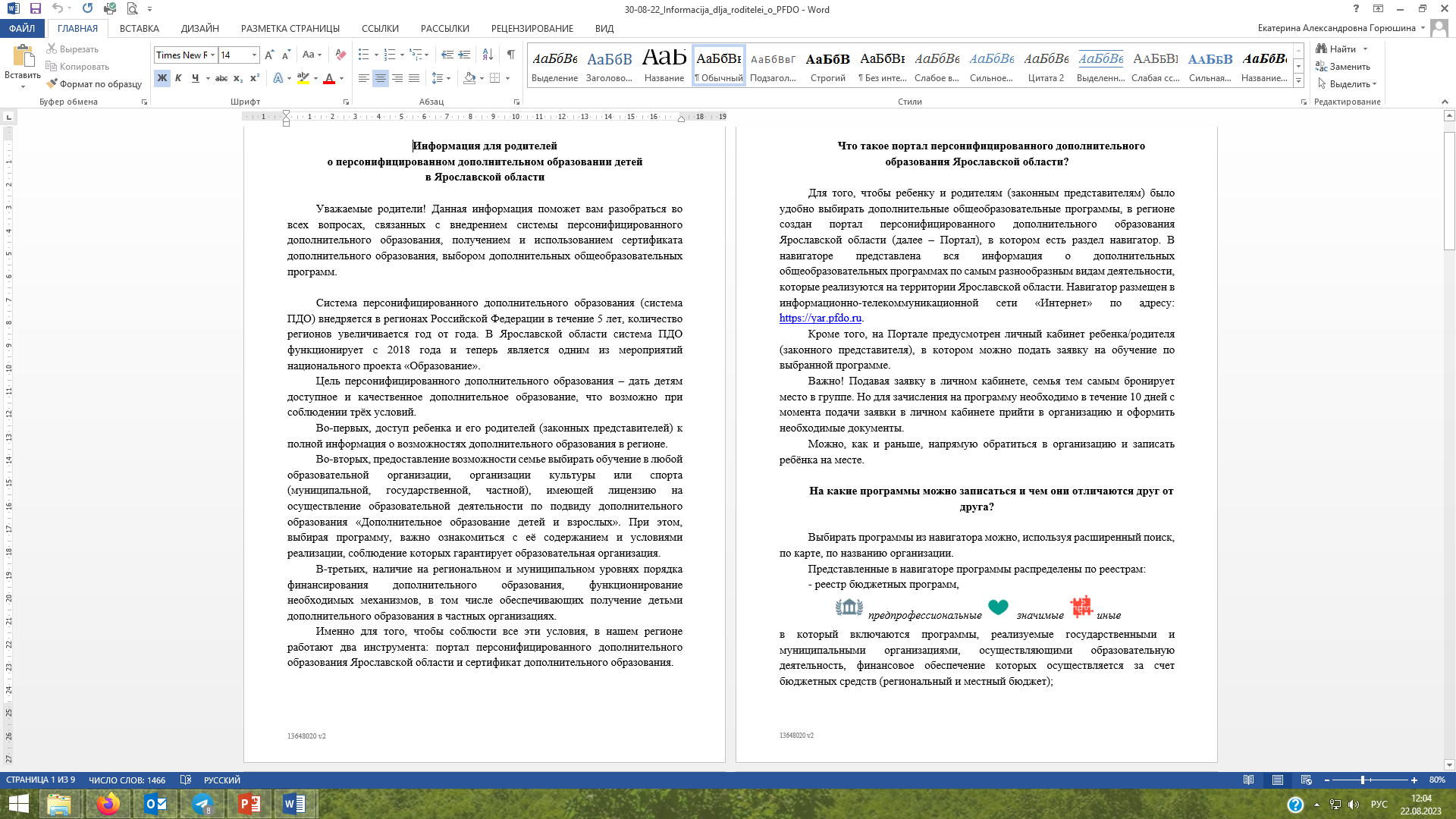 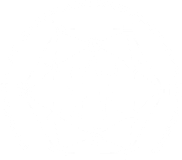 Что делать организации?
Ярославская область
Записывать на ДОП реестра бюджетных и платных
Сертифицировать ДОП
Подготовить группы сертифицированных ДОП, в т.ч. расписание
Информировать родителей об изменениях и сроках зачисления
Заключить соглашение с МР (можно после зачисления детей)
Дождаться открытия зачисления на сертифицированные ДОП
Установить цену сертифицированной ДОП (м.б. доплата)
Зачислить детей на сертифицированные ДОП (строго договор Портала!)
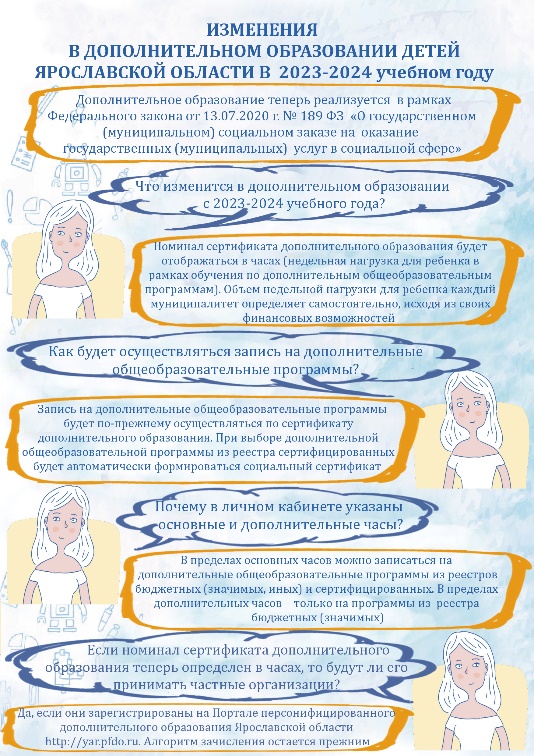 7
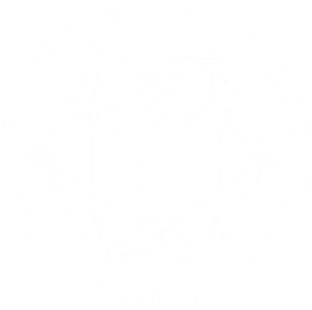 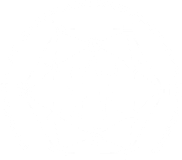 Ярославская область
Информация для родителей (законных представителей)
8
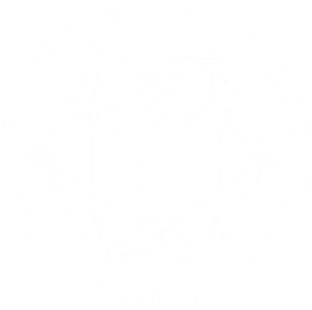 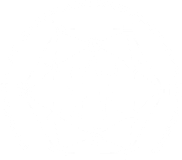 Ярославская область
9
На сколько ДОП можно записаться?
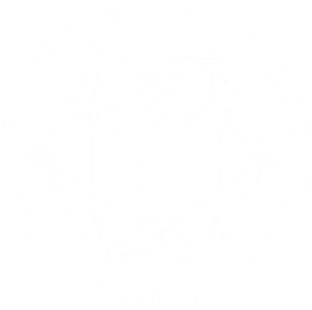 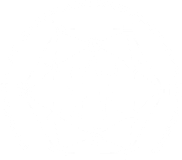 Сертификат дает возможность выбрать несколько программ!
Ярославская область
Организации с заданием
Любые организации
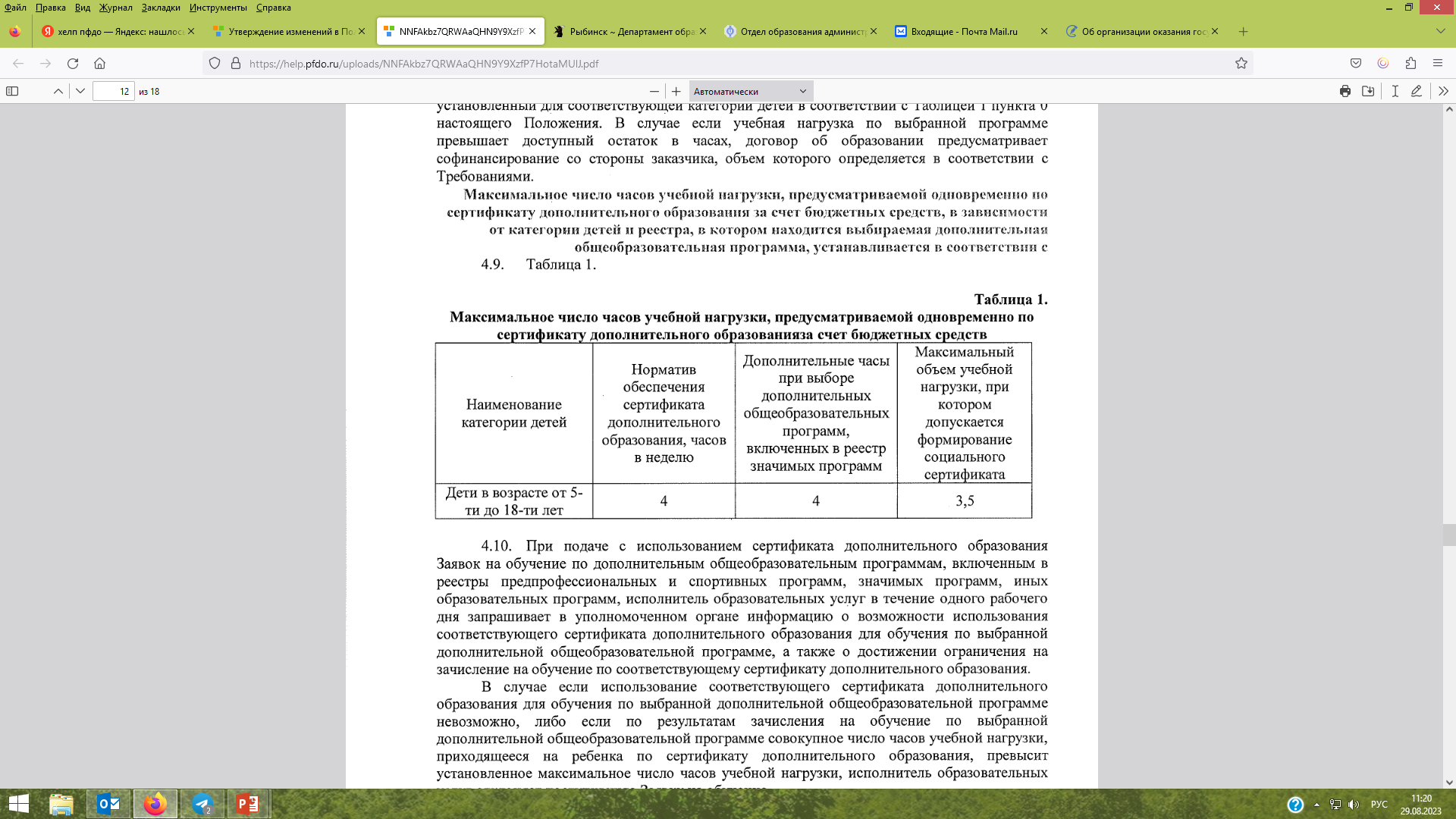 10
На какие программы можно записаться по сертификату?
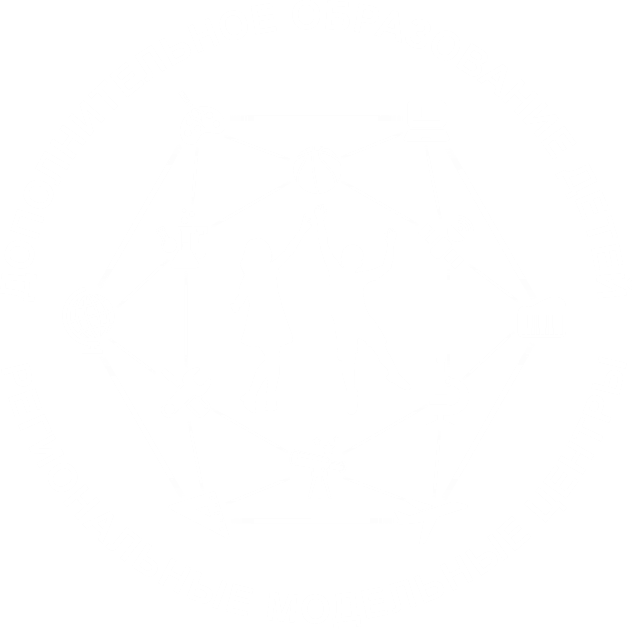 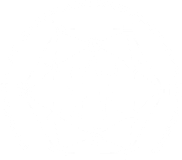 Ярославская область
Часы
Учет зачисления
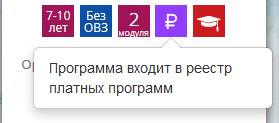 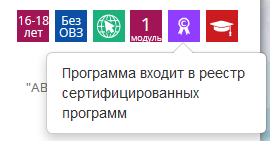 Часы
Социальный сертификат
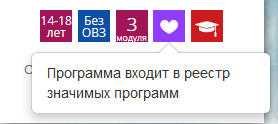 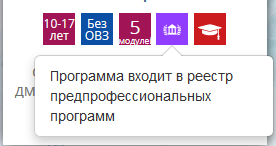 Учет зачисления
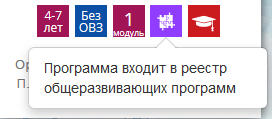 11
Как использовать сертификат?
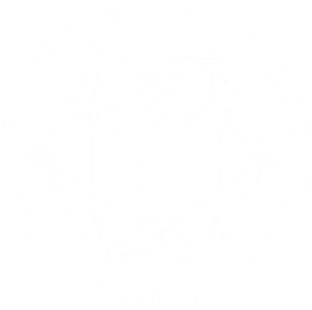 В организации
ЛК сертификата
Расширенный поиск
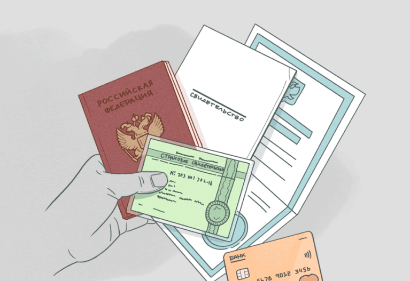 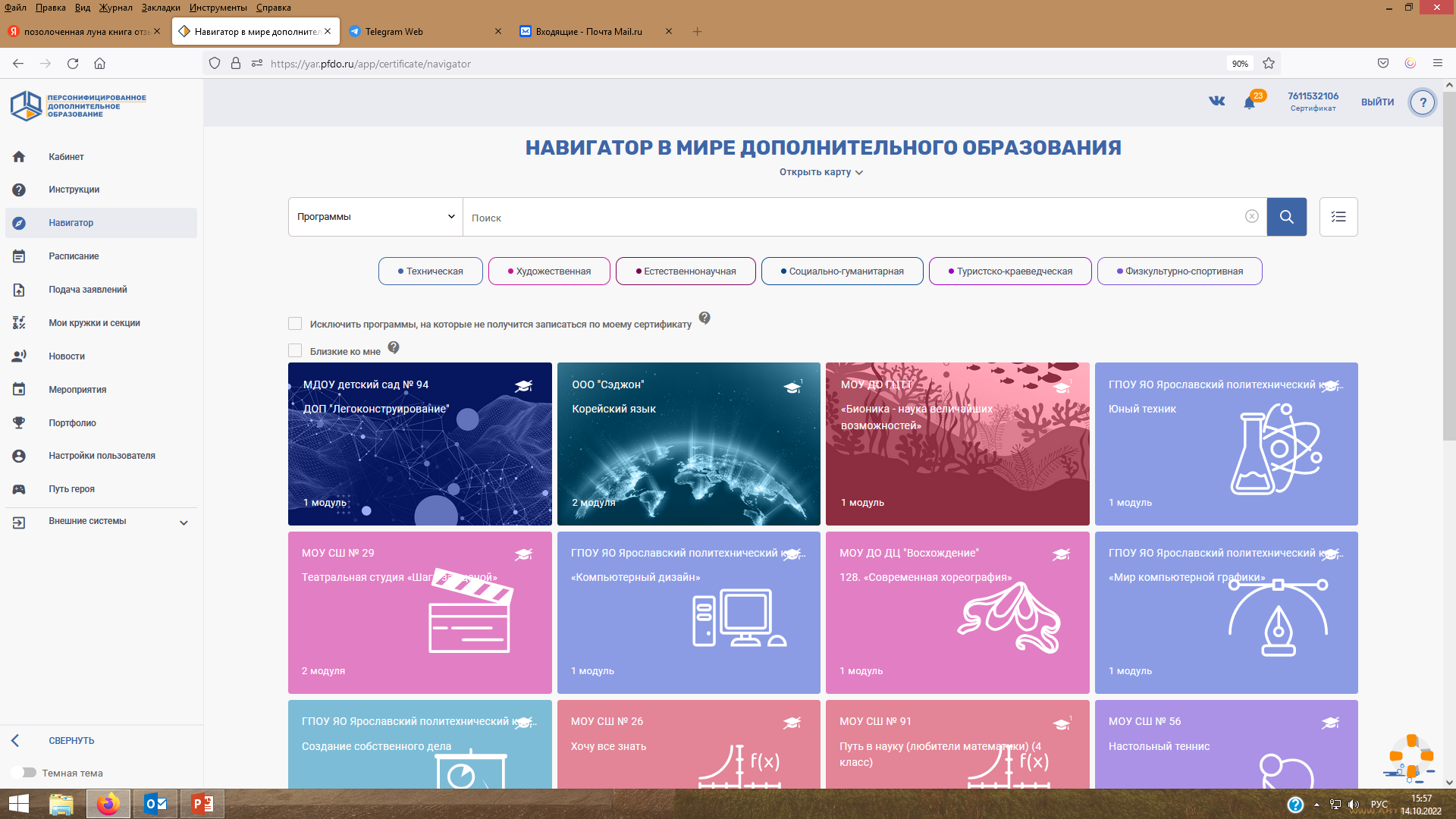 Помощь сотрудников организации в выборе программы
Оформление заявления обязательно!
Единый портал государственных услуг
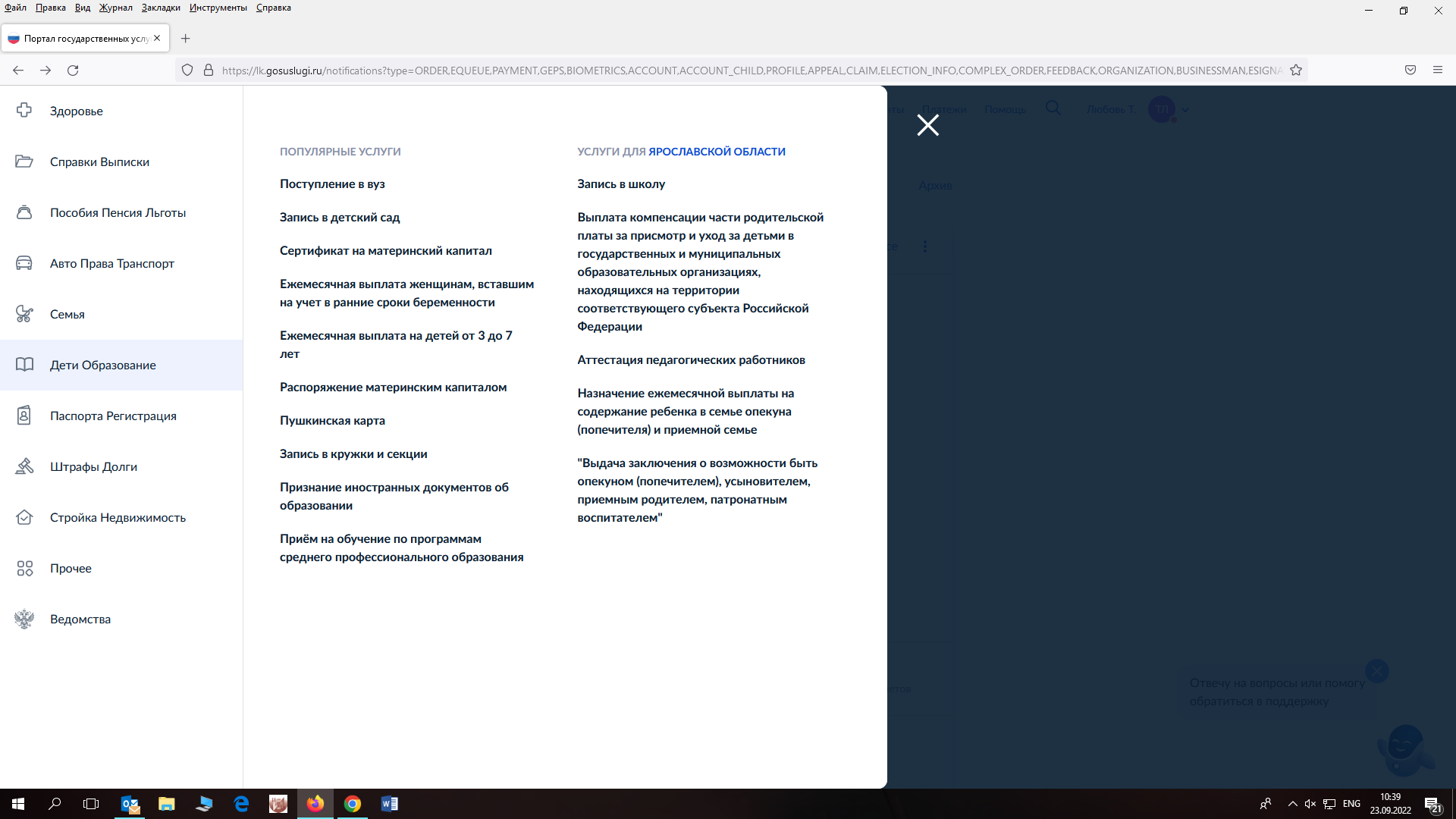 Куда обращаться с вопросами?
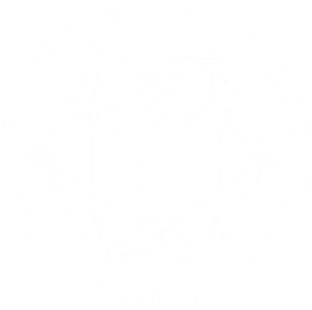 Муниципальные 
опорные 
центры
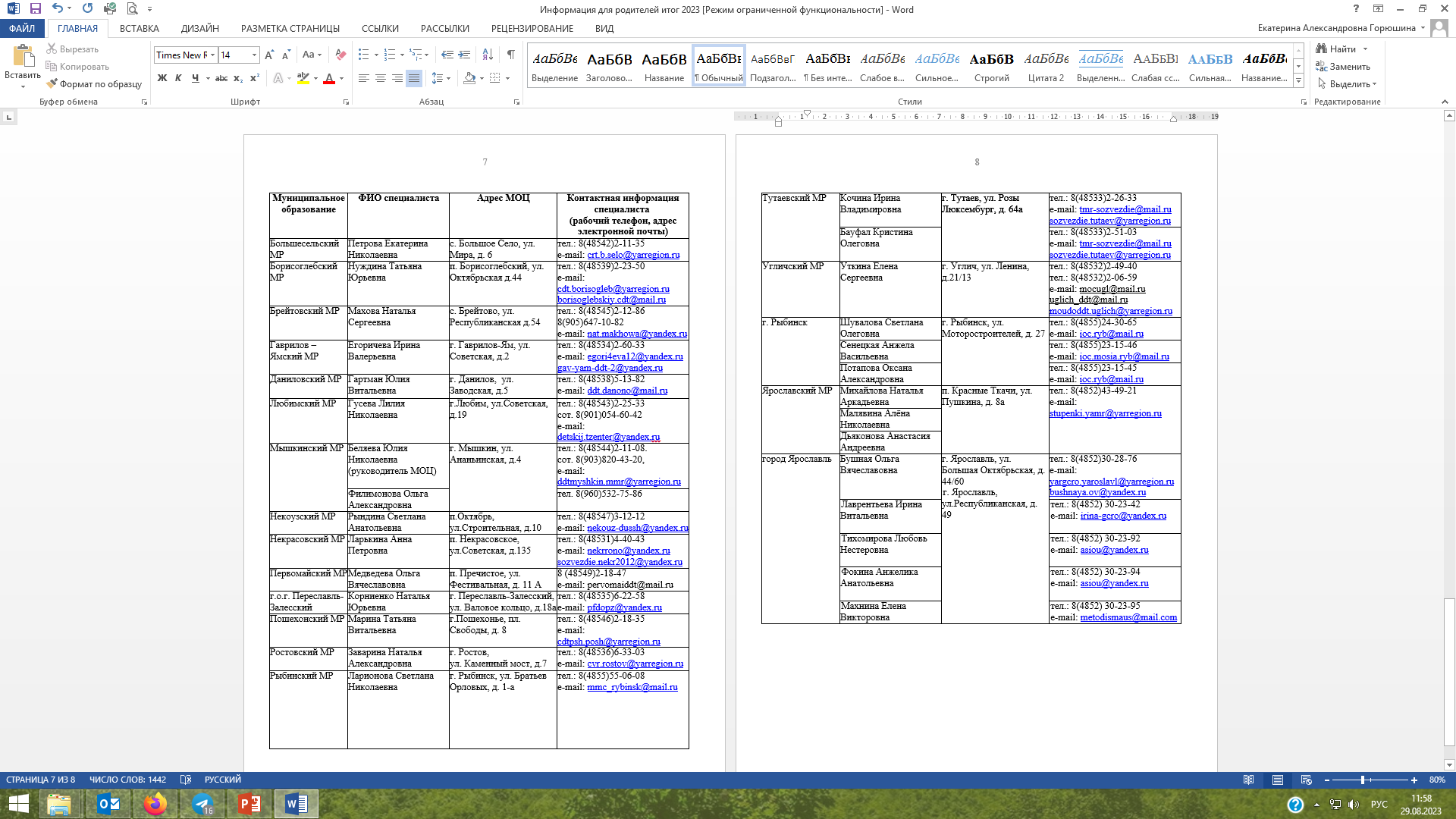 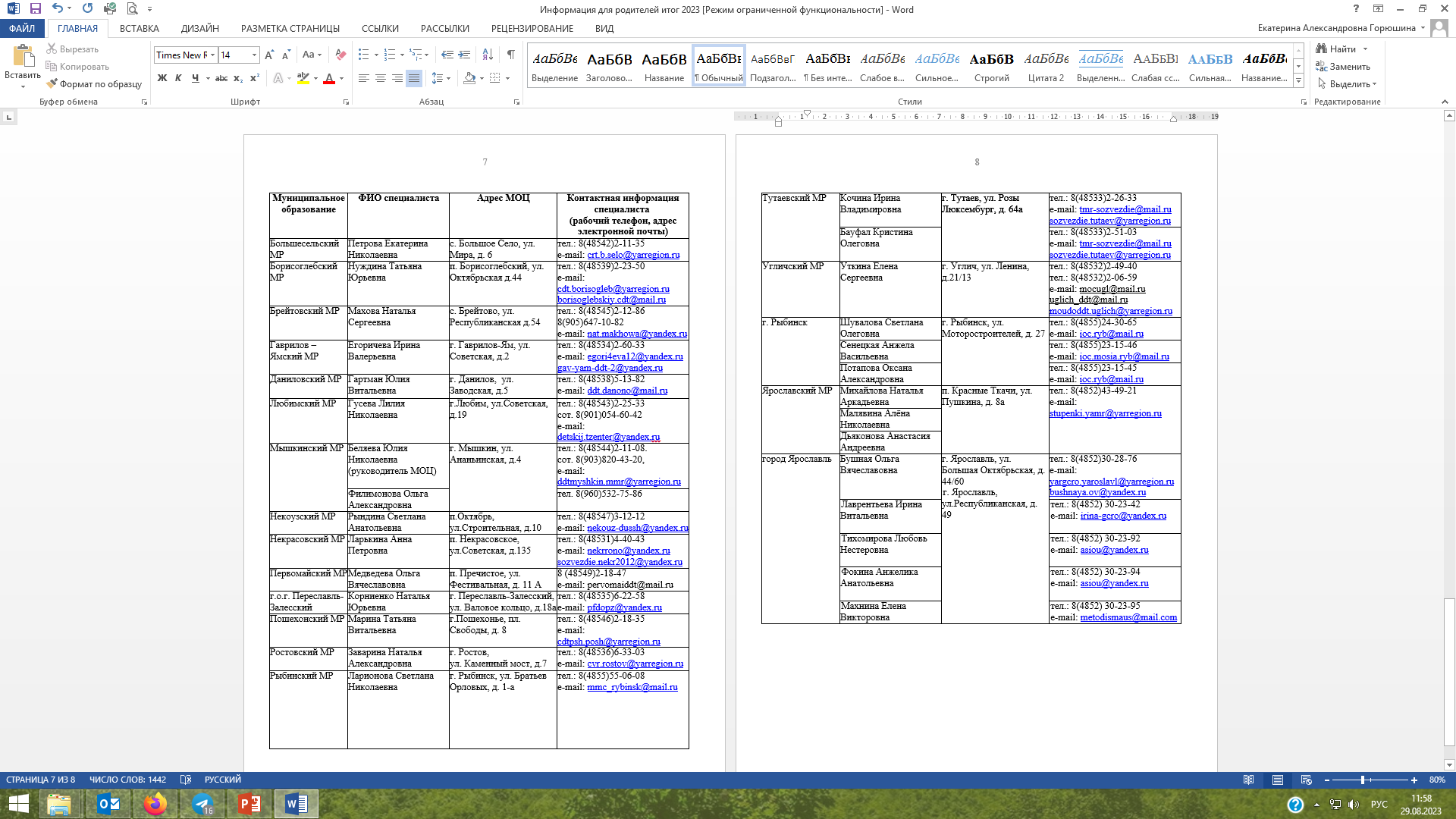 https://yar.pfdo.ru/app/faq
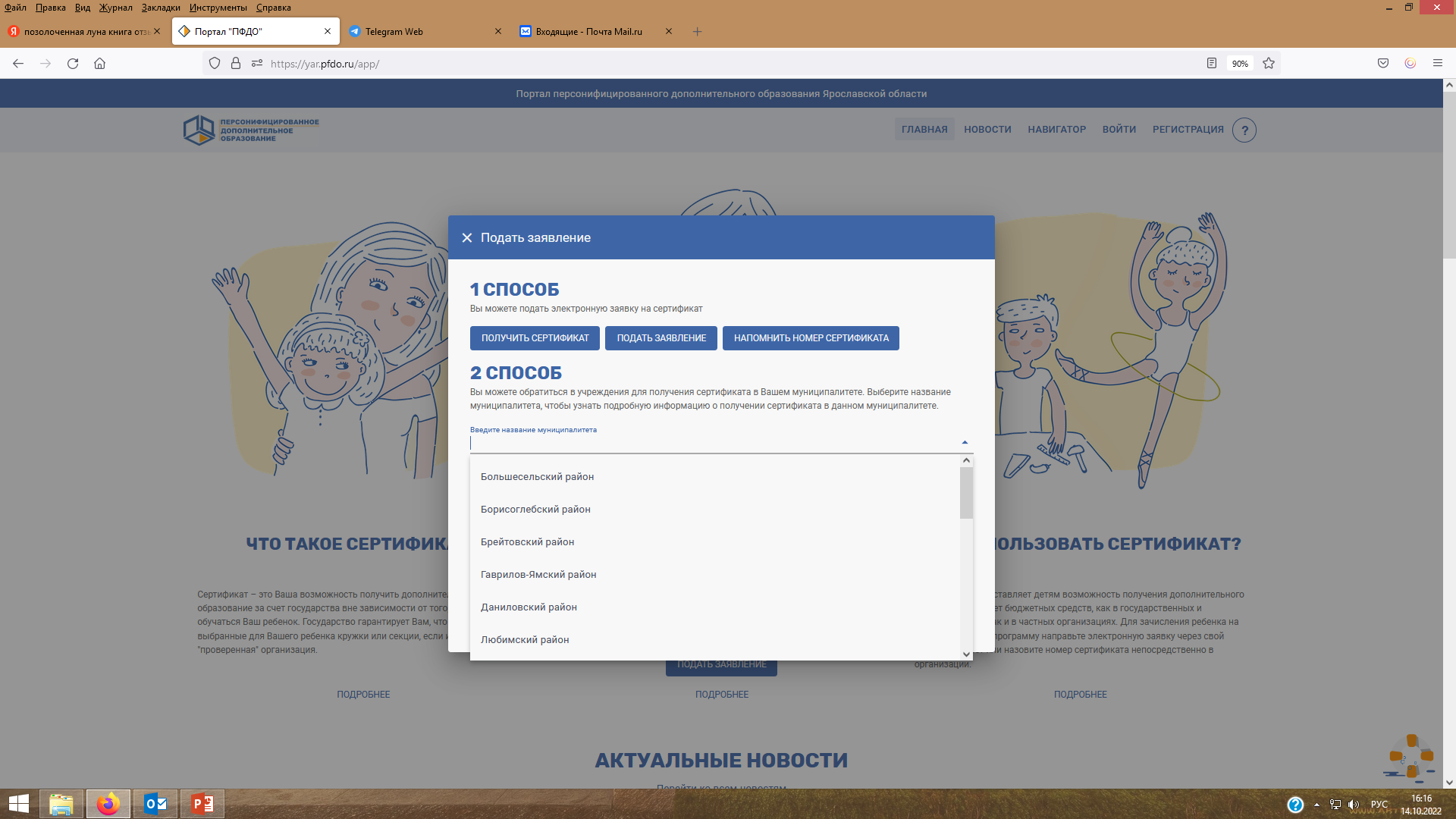 Региональный модельный центр
4852-23-09-65
Спасибо за внимание!